U.S. History
Chapter 13 Antebellum Idealism and Reform Impulses, 1820–1860
PowerPoint Image Slideshow
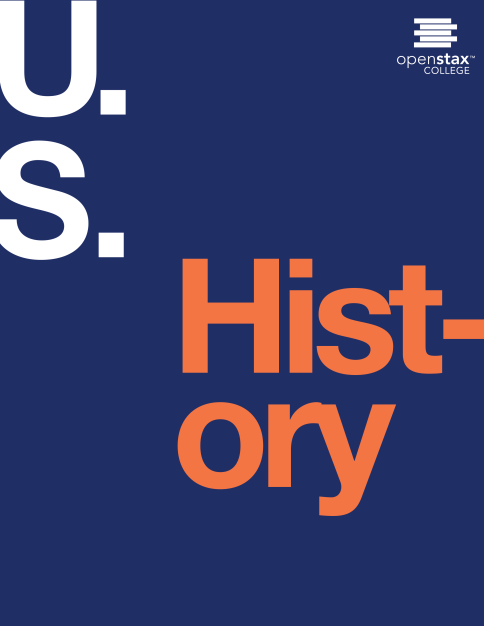 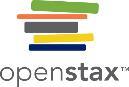 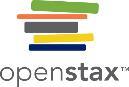 Figure 13.1
The masthead of The Liberator, by Hammatt Billings in 1850, highlights the religious aspect of antislavery crusades. The Liberator was an abolitionist newspaper published by William Lloyd Garrison, one of the leaders of the abolitionist movement in the United States.
This OpenStax ancillary resource is © Rice University under a CC-BY 4.0 International license; it may be reproduced or modified but must be attributed to OpenStax, Rice University and any changes must be noted. Any images credited to other sources are similarly available for reproduction, but must be attributed to their sources.
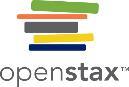 Figure 13.2
This OpenStax ancillary resource is © Rice University under a CC-BY 4.0 International license; it may be reproduced or modified but must be attributed to OpenStax, Rice University and any changes must be noted. Any images credited to other sources are similarly available for reproduction, but must be attributed to their sources.
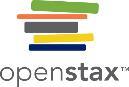 Figure 13.3
This 1819 engraving by Jacques Gerard shows a Methodist camp meeting. Revivalist camp meetings held by itinerant Protestant ministers became a feature of nineteenth-century American life.
This OpenStax ancillary resource is © Rice University under a CC-BY 4.0 International license; it may be reproduced or modified but must be attributed to OpenStax, Rice University and any changes must be noted. Any images credited to other sources are similarly available for reproduction, but must be attributed to their sources.
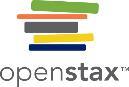 Figure 13.4
Charles Grandison Finney (a) was one of the best-known ministers of the Second Great Awakening. Richard Allen (b) created the first separate African American church, the African Methodist Episcopal Church, in the 1790s.
This OpenStax ancillary resource is © Rice University under a CC-BY 4.0 International license; it may be reproduced or modified but must be attributed to OpenStax, Rice University and any changes must be noted. Any images credited to other sources are similarly available for reproduction, but must be attributed to their sources.
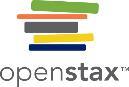 Figure 13.5
Ralph Waldo Emerson (a), shown here circa 1857, is considered the father of transcendentalism. This letter (b) from Emerson to Walt Whitman, another brilliant writer of the transcendentalist movement, demonstrates the closeness of a number of these writers.
This OpenStax ancillary resource is © Rice University under a CC-BY 4.0 International license; it may be reproduced or modified but must be attributed to OpenStax, Rice University and any changes must be noted. Any images credited to other sources are similarly available for reproduction, but must be attributed to their sources.
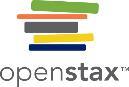 Figure 13.6
Henry David Thoreau (a) argued that men had the right to resist authority if they deemed it unjust. “All men recognize the right of revolution; that is, the right to refuse allegiance to, and to resist, the government, when its tyranny or its inefficiency are great and unendurable.” Thoreau’s Walden; or, Life in the Woods (b) articulated his emphasis on the importance of nature as a gateway to greater individuality.
This OpenStax ancillary resource is © Rice University under a CC-BY 4.0 International license; it may be reproduced or modified but must be attributed to OpenStax, Rice University and any changes must be noted. Any images credited to other sources are similarly available for reproduction, but must be attributed to their sources.
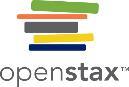 Figure 13.7
This steel engraving of Walt Whitman by Samuel Hollyer is from a lost daguerreotype by Gabriel Harrison, taken in 1854.
This OpenStax ancillary resource is © Rice University under a CC-BY 4.0 International license; it may be reproduced or modified but must be attributed to OpenStax, Rice University and any changes must be noted. Any images credited to other sources are similarly available for reproduction, but must be attributed to their sources.
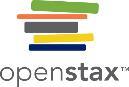 Figure 13.8
In this image of a Shaker dance from 1840, note the raised arms, indicating emotional expression.
This OpenStax ancillary resource is © Rice University under a CC-BY 4.0 International license; it may be reproduced or modified but must be attributed to OpenStax, Rice University and any changes must be noted. Any images credited to other sources are similarly available for reproduction, but must be attributed to their sources.
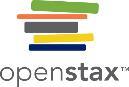 Figure 13.9
The Oneida Community was a utopian experiment located in Oneida, New York, from 1848 to 1881.
This OpenStax ancillary resource is © Rice University under a CC-BY 4.0 International license; it may be reproduced or modified but must be attributed to OpenStax, Rice University and any changes must be noted. Any images credited to other sources are similarly available for reproduction, but must be attributed to their sources.
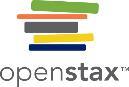 Figure 13.10
Carl Christian Anton Christensen depicts The angel Moroni delivering the plates of the Book of Mormon to Joseph Smith, circa 1886 (a). On the basis of these plates, Joseph Smith (b) founded the Church of Latter-Day Saints. Following Smith’s death at the hands of a mob in Illinois, Brigham Young took control of the church and led them west to the Salt Lake Valley, which at that time was still part of Mexico.
This OpenStax ancillary resource is © Rice University under a CC-BY 4.0 International license; it may be reproduced or modified but must be attributed to OpenStax, Rice University and any changes must be noted. Any images credited to other sources are similarly available for reproduction, but must be attributed to their sources.
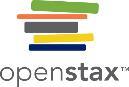 Figure 13.11
Brook Farm printed The Harbinger (a) to share its ideals more widely. George Ripley (b), who founded the farm, was burdened with a huge debt several years later when the community collapsed.
This OpenStax ancillary resource is © Rice University under a CC-BY 4.0 International license; it may be reproduced or modified but must be attributed to OpenStax, Rice University and any changes must be noted. Any images credited to other sources are similarly available for reproduction, but must be attributed to their sources.
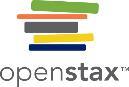 Figure 13.12
This 1838 engraving of New Harmony shows the ideal collective community that Robert Owen hoped to build.
This OpenStax ancillary resource is © Rice University under a CC-BY 4.0 International license; it may be reproduced or modified but must be attributed to OpenStax, Rice University and any changes must be noted. Any images credited to other sources are similarly available for reproduction, but must be attributed to their sources.
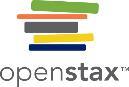 Figure 13.13
This 1846 image, The Drunkards Progress. From the First Glass to the Grave, by Nathaniel Currier, shows the destruction that prohibitionists thought could result from drinking alcoholic beverages.
This OpenStax ancillary resource is © Rice University under a CC-BY 4.0 International license; it may be reproduced or modified but must be attributed to OpenStax, Rice University and any changes must be noted. Any images credited to other sources are similarly available for reproduction, but must be attributed to their sources.
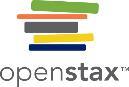 Figure 13.14
This March 1848 cover of the American Phrenological Journal illustrates the different faculties of the mind as envisioned by phrenologists.
This OpenStax ancillary resource is © Rice University under a CC-BY 4.0 International license; it may be reproduced or modified but must be attributed to OpenStax, Rice University and any changes must be noted. Any images credited to other sources are similarly available for reproduction, but must be attributed to their sources.
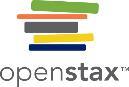 Figure 13.15
In Horrid Massacre in Virginia, circa 1831, the text on the bottom reads, “The Scenes which the above plate is designed to represent are Fig 1. a mother intreating for the lives of her children. -2. Mr. Travis, cruelly murdered by his own Slaves. -3. Mr. Barrow, who bravely defended himself until his wife escaped. -4. A comp. of mounted Dragoons in pursuit of the Blacks.” From whose side do you think the illustrator is telling this story?
This OpenStax ancillary resource is © Rice University under a CC-BY 4.0 International license; it may be reproduced or modified but must be attributed to OpenStax, Rice University and any changes must be noted. Any images credited to other sources are similarly available for reproduction, but must be attributed to their sources.
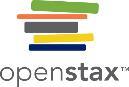 Figure 13.16
These woodcuts of a chained and pleading slave, Am I Not a Man and a Brother? (a) and Am I Not a Woman and a Sister?, accompanied abolitionist John Greenleaf Whittier’s antislavery poem, “Our Countrymen in Chains.” Such images exemplified moral suasion: showing with pathos and humanity the moral wrongness of slavery.
This OpenStax ancillary resource is © Rice University under a CC-BY 4.0 International license; it may be reproduced or modified but must be attributed to OpenStax, Rice University and any changes must be noted. Any images credited to other sources are similarly available for reproduction, but must be attributed to their sources.
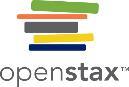 Figure 13.17
This 1856 ambrotype of Frederick Douglass (a) demonstrates an early type of photography developed on glass. Douglass was an escaped slave who was instrumental in the abolitionism movement. His slave narrative, told in Narrative of the Life of Frederick Douglass, An American Slave Written by Himself  (b), followed a long line of similar narratives that demonstrated the brutality of slavery for northerners unfamiliar with the institution.
This OpenStax ancillary resource is © Rice University under a CC-BY 4.0 International license; it may be reproduced or modified but must be attributed to OpenStax, Rice University and any changes must be noted. Any images credited to other sources are similarly available for reproduction, but must be attributed to their sources.
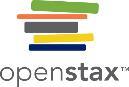 Figure 13.18
Elizabeth Cady Stanton (a) and Lucretia Mott (b) both emerged from the abolitionist movement as strong advocates of women’s rights.
This OpenStax ancillary resource is © Rice University under a CC-BY 4.0 International license; it may be reproduced or modified but must be attributed to OpenStax, Rice University and any changes must be noted. Any images credited to other sources are similarly available for reproduction, but must be attributed to their sources.